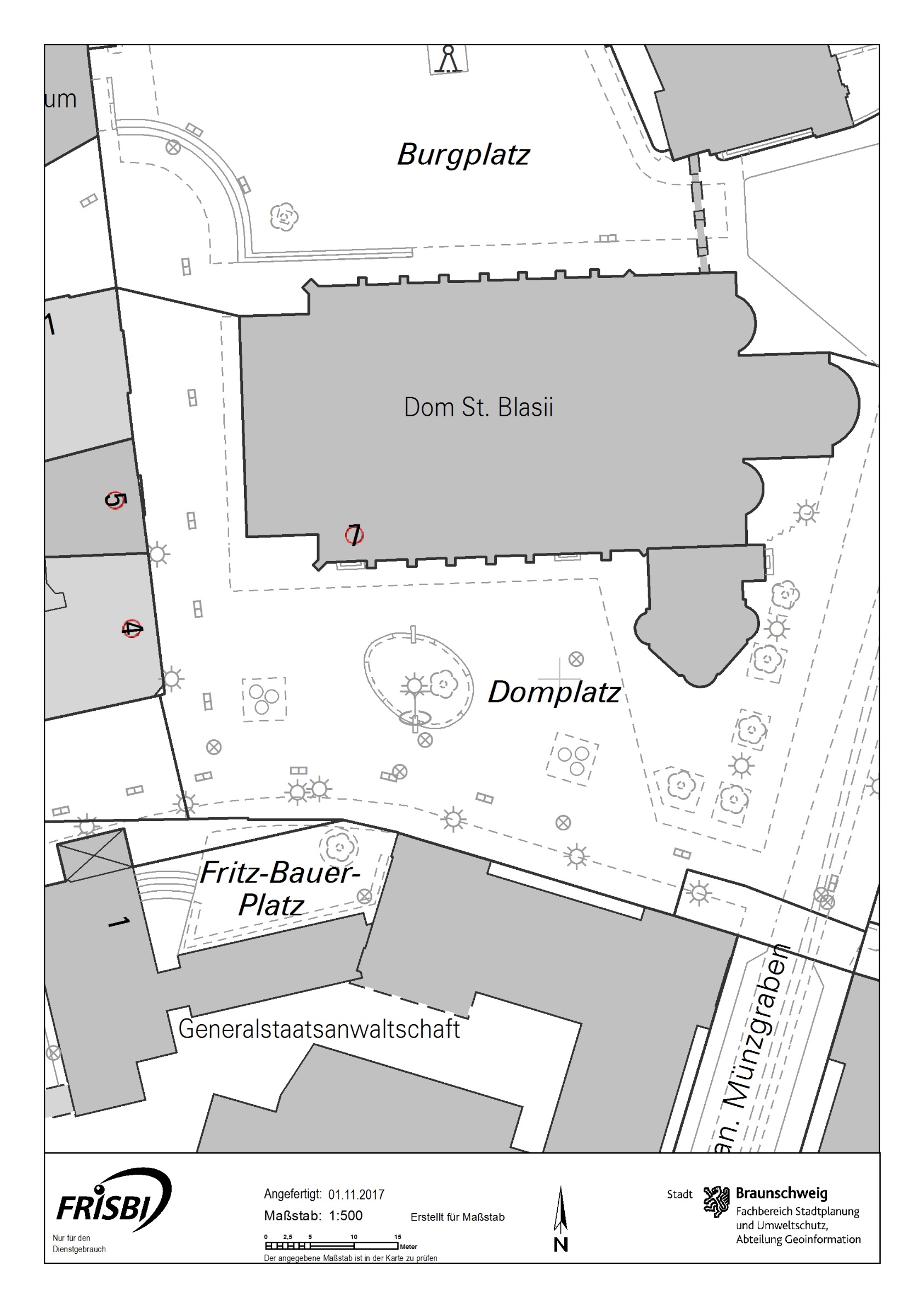 Flächen für die Feuerwehr
8,5 m
6
4
3
3m
8
2
1
5
7
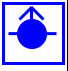 3m
10,5  m Kurvenradius
Flächen für die Feuerwehr
Fläche zwingend freihalten

	 Nutzbare Fläche

            im Abstand von 8,5 m ab  	 Fassade dürfen keine festen Aufbauten stehen 
Definition: Stühle, Tische, Sonnenschirme etc. müssen in kürzester Zeit zu entfernen sein, ohne besondere Hilfsmittel
	Hydrant 1 m Ø frei halten
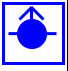